Bits & Bytes: Pinning vs Spotlighting in Zoom
Wednesday, July 5

Facilitator: Lauren Stedman
[Speaker Notes: Title slides
There are five different title slide image options. Text boxes can be customized or deleted. 

Add a slide: Under the ‘Home’ menu, click on ‘New Slide’ and select the layout you would like to use. 
Duplicate a slide: In the left navigation window, right-click on the slide you would like to duplicate and select ‘Duplicate Slide’.
Delete a slide: In the left navigation window, right-click on the slide you would like to delete and select ‘Delete Slide’.]
Web address: 
oer.royalroads.ca

Google search terms: 
Royal Roads OER

Page name:
Bits & Bytes
What are Bits & Bytes sessions?
Drop-in, single-topic, practical sessions about teaching with technology at RRU
Offered on an ongoing basis on the first Wednesday of each month, at 12:00pm – 12:30pm 
Sessions will include a demo and explanation + time for Q&A
No registration or participation required! Just show up. ☺
Cameras and microphones are optional, so please feel free to simply listen while you enjoy your lunch.
Use the same link & password each time.
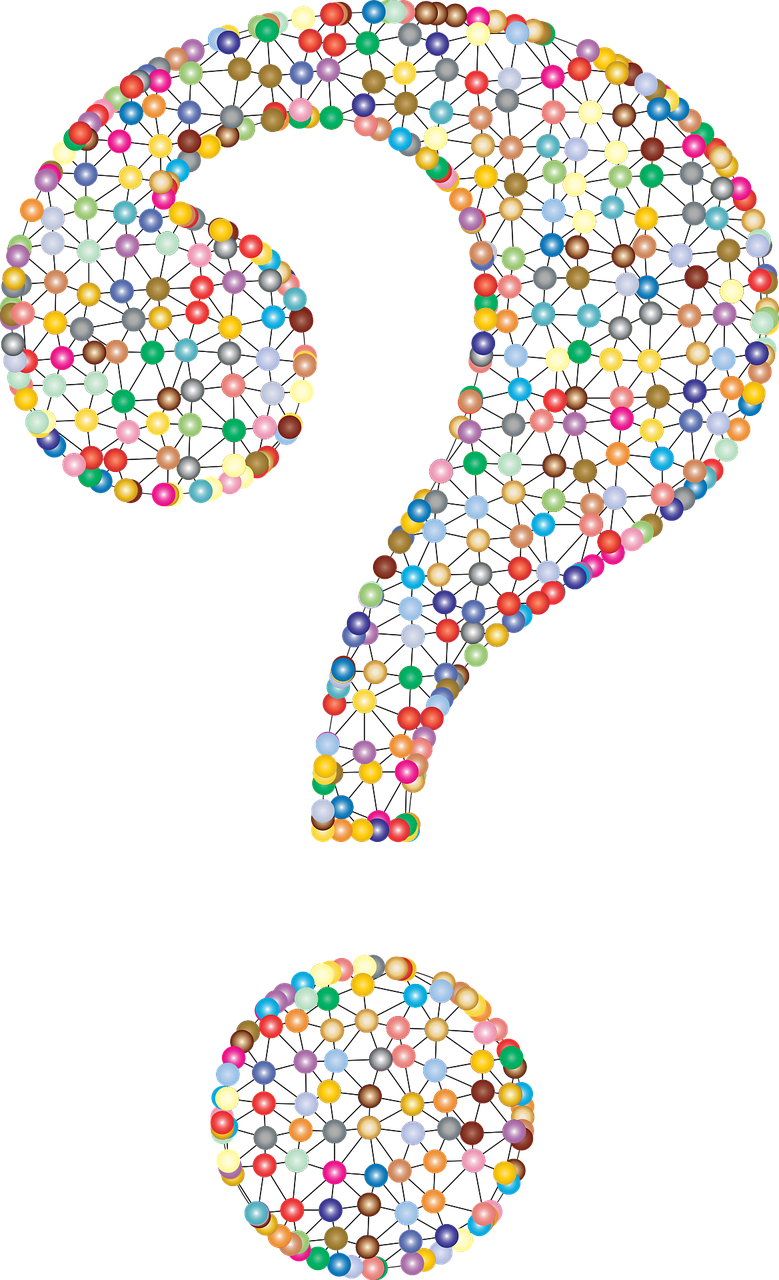 Pinning a video in Zoom
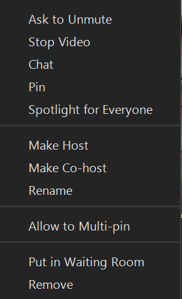 Pinning a video in Zoom
Pinning a screen allows you to disable active speaker view and watch a specific speaker. Pinning another user's video will only affect your local view in the Zoom Room, not the view of other participants, and it will not affect cloud recordings.
(2 participants or more)
Spotlighting a video in Zoom
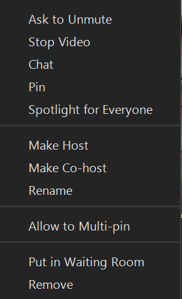 Spotlighting a video in Zoom
Spotlighting a video puts a user as the primary active speaker for all participants in the meeting and cloud recordings. To spotlight, you need at least 3 participants in the meeting with their videos on. Spotlighting can only be done by the host.
(Spotlighting can be done during screen sharing)
Cloud Recordings
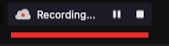 You can spotlight a video to only show a specific participant’s video in the cloud recording.

Cloud recordings will recognize and record up to 9 spotlighted participants in the Gallery View recording layout.
(Pinning a video does not affect the cloud recording)
Bonus Slide!
If audio is an important part of your shared content, you can also send the computer's audio to the remote attendees when sharing!
How to share audio with shared video

Click on Share Screen and select the program or desktop that you would like to share.

Select Share Sound in the bottom-left corner of the share selection window.
Let's watch this video!
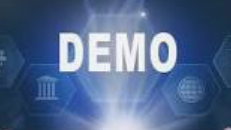 Thank you!











 royalroads.ca/ctet
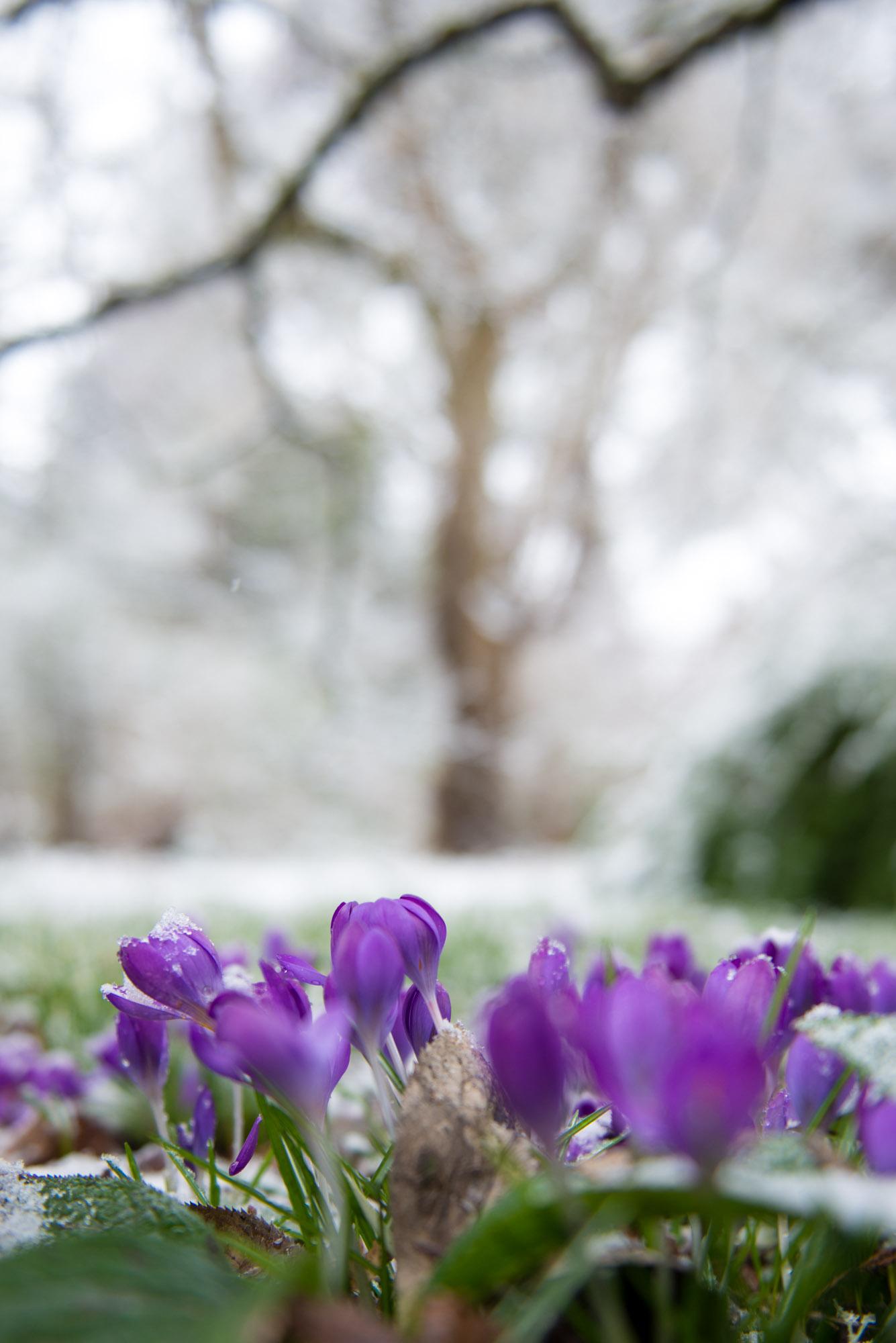